Популяция как форма существования вида
Вильгельм-Людвиг Иоганссен
Датский генетик
В 1903 году предложил термин популяция для обозначения «естественной смеси особей одного вида, неоднородной в генетическом отношении»
Популяция
Группировка особей одного вида, населяющих конкретную территорию и характеризующихся общностью морфобиологического типа, специфичностью генофонда и системой устойчивых функциональных взаимосвязей с окружающей средой.
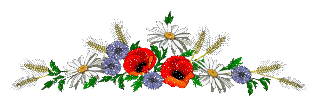 Состав популяции
В состав входят особи, различающиеся по:
Полу (мужские, женские)
Возрасту 
Взаимодействию с окружающей средой
Особь
Отдельный организм или живое существо, индивид;
Является дискретной, неделимой единицей жизни;
Биосистема
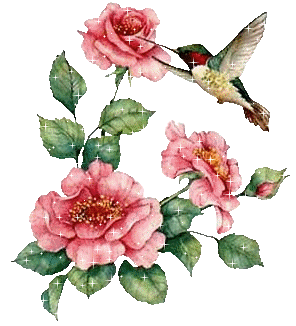 Взаимодействие особей в популяции
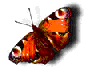 Особи непрерывно обмениваются  информацией ( наследственной, биохимической, деятельностной…)
Приспособления, обеспечивающие контакты между особями, или предотвращающие их.
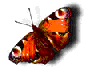 Индивидуальные территории
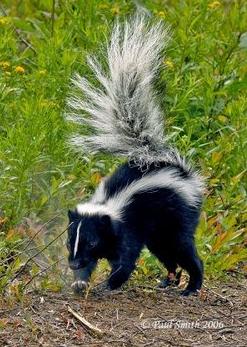 Звуковые сигналы
Пахучие метки
Угрожающие позы
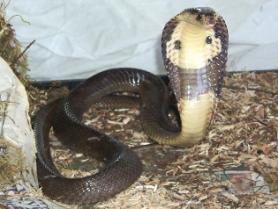 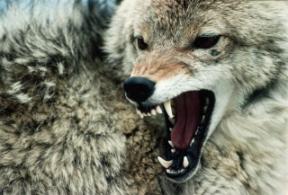 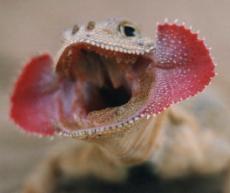 Метки на дереве, оставленные медведем
Популяции с высокой плотностью
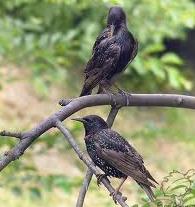 Скворцы
Тля
Колонии
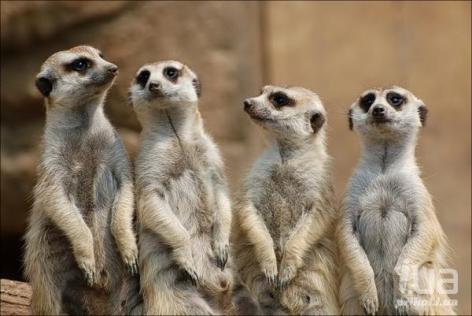 Сурикаты
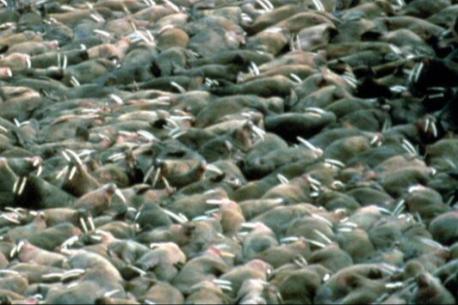 Моржи
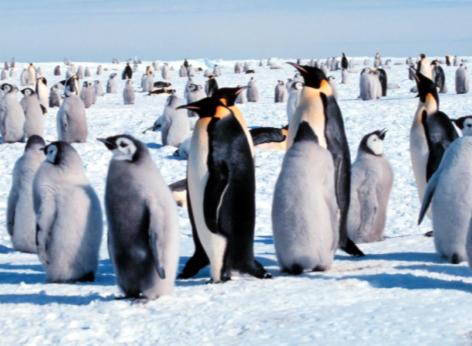 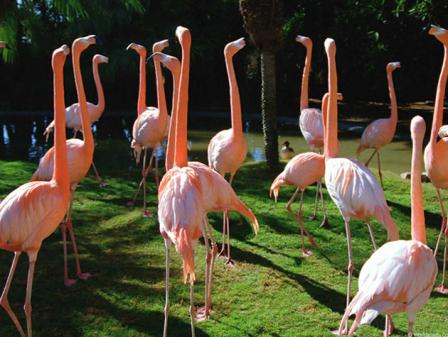 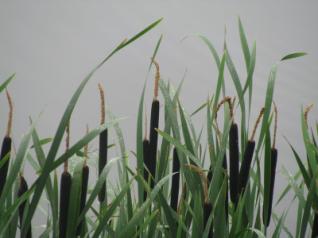 Горец птичий 
(спорыш)
Камыш
Заросли
Иван-чай
Ветреница дубравная
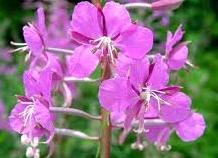 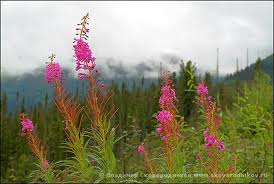 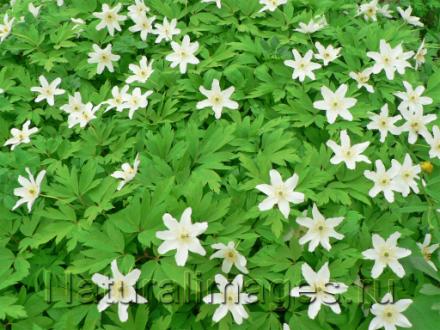 Популяции, с значительным расстоянием между особями
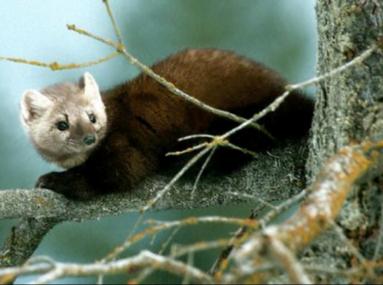 Баргузинский 
соболь
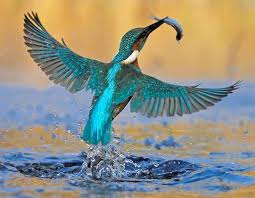 Зимородок
Амурский тигр
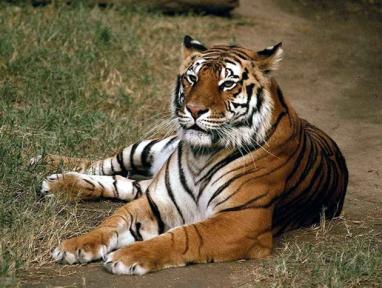 Распределение особей в пространстве обеспечивает: 
1.Эффективное использование ресурсов среды
2. Служит основой  поддержания необходимого уровня внутрипопуляционных контактов между особями
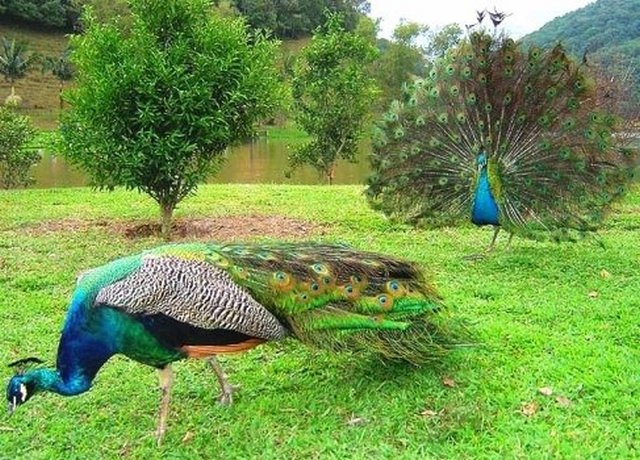 Различные экологические ниши у особей одного вида
Гусеница бабочки
Бабочка монарх
Вид, в структуре которого наблюдаются различные популяции, называют политипичным (многотипным)
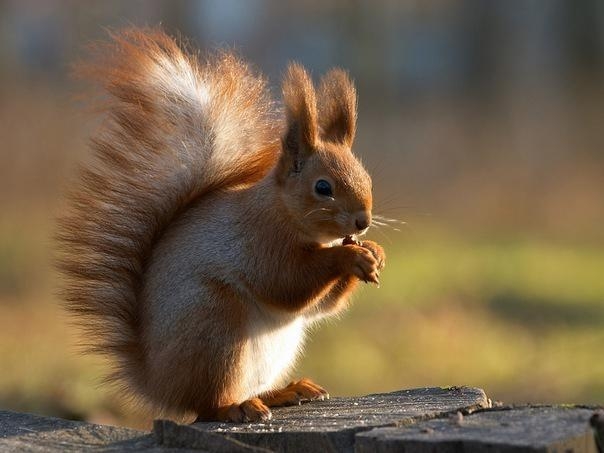 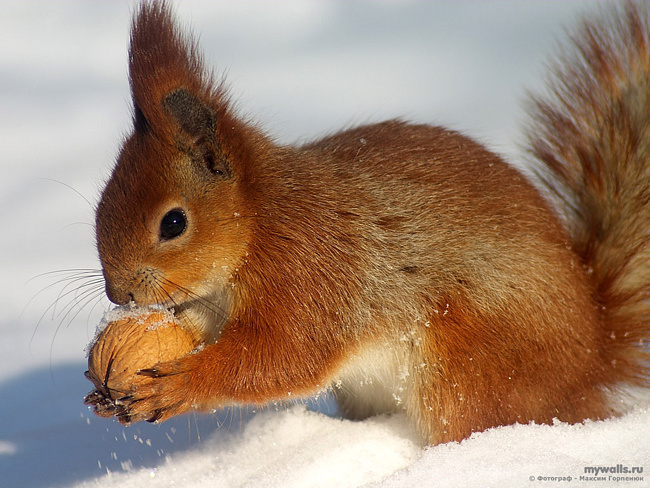 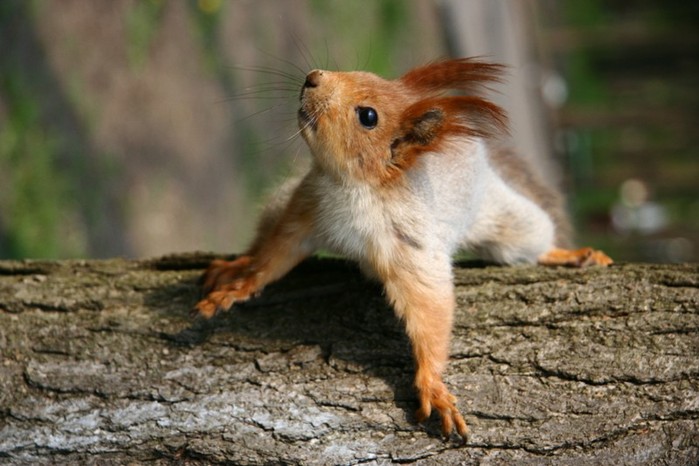